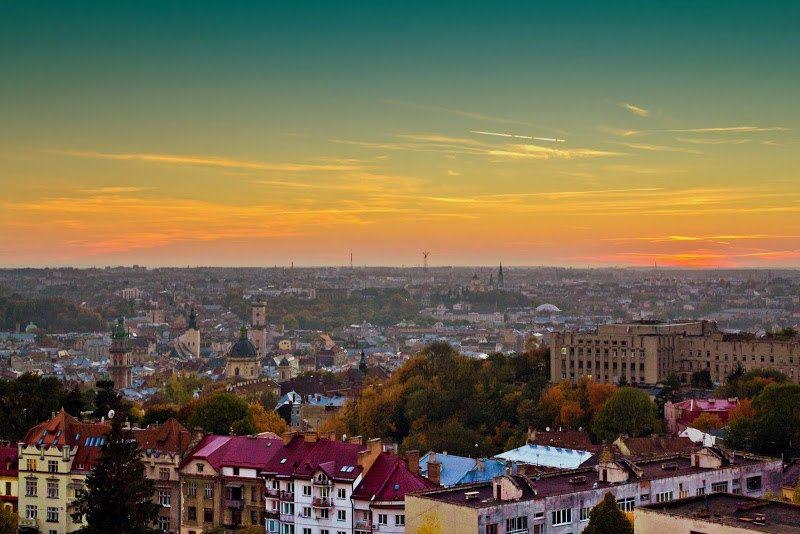 Найкомфортніші для проживання міста світу
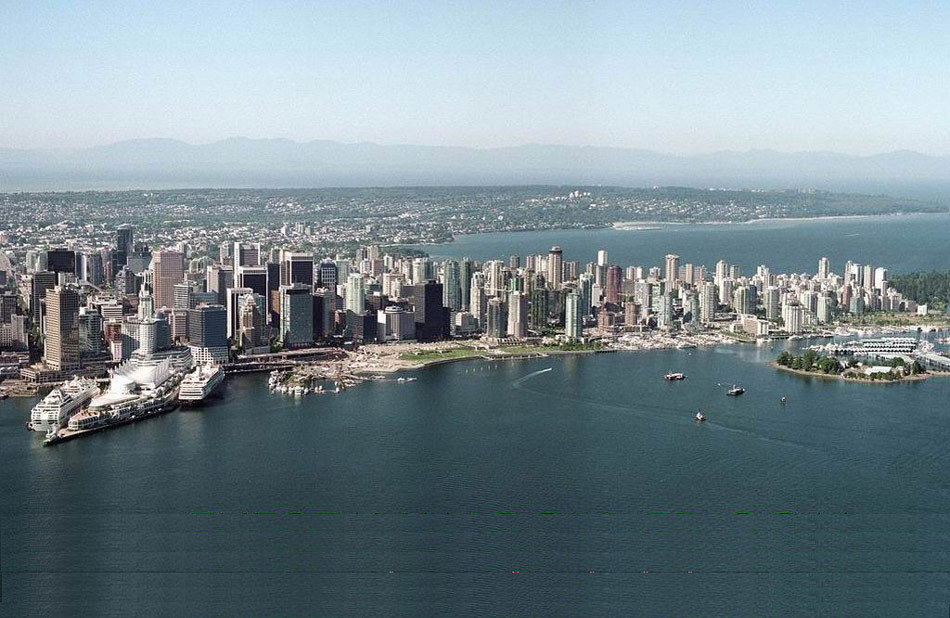 Експерти аналітичного підрозділу британського журналу «Economist» регулярно визначають найбільш комфортні для проживання міста  світу. Відомо, що під час визначення рейтингу міста враховують 30 показників. Ці показники об’єднують у п'ять категорій: безпека життя (25 % від загальної оцінки), послуги охорони здоров'я (20%), культура і навколишнє середовище (25%), освіта (10%), міська інфраструктура (20%).Давайте проаналізуємо деякі з них.
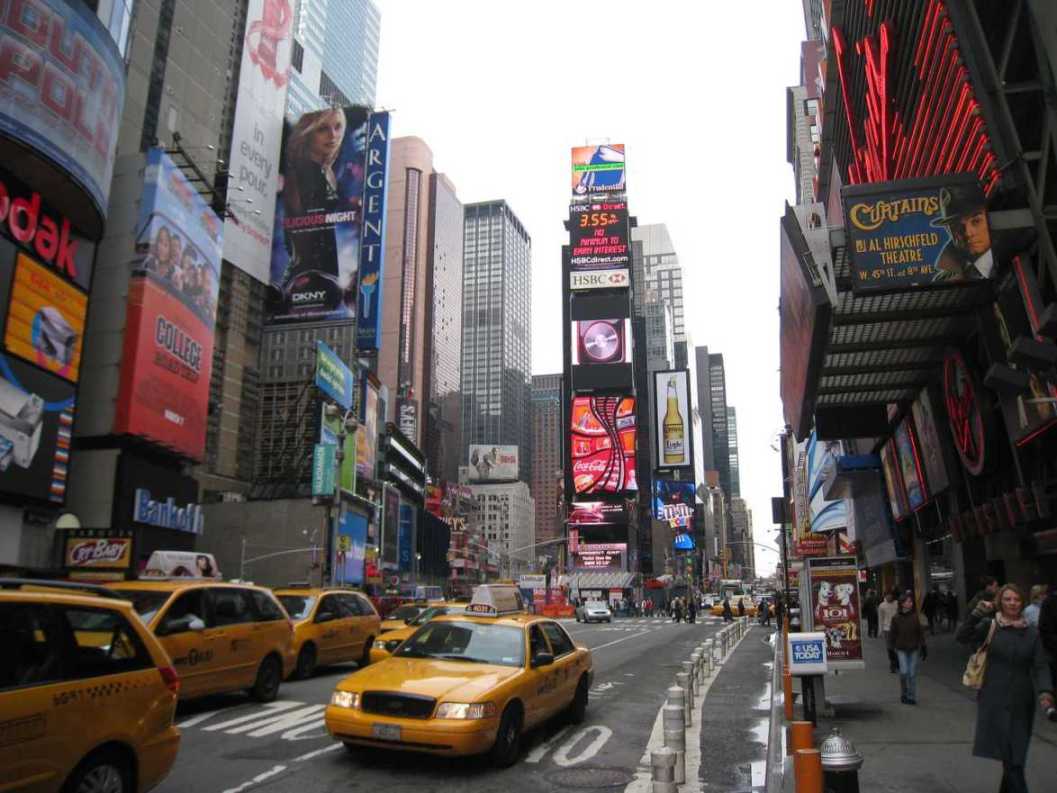 Рівень інфраструктури
Рівень інфраструктури міст, на мою думку, є визначальним фактором в оцінюванні рівня комфорту життя в певному місті. Це й громадський транспорт, заклади освіти, охорони здоров’я, правоохоронні ограни й багато іншого. Місто з погано розвиненою інфраструктурою не може бути комфортним для життя
Рівень безробіттяРівень безробіття й зайнятості людей є важливим чинником комфортності життя. Адже без стабільного джерела доходів, навіть в місті з ідеальними умовами важко жити. А доїзд до місця праці поза межами міста є незручним й погано впливає на рівень життя.
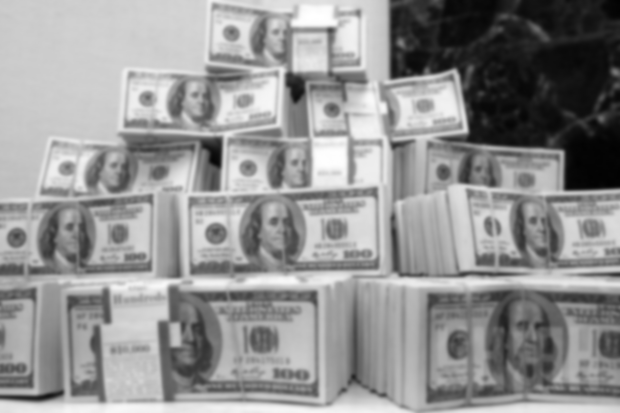 Доходи населення
Середній дохід населення є показником матеріального життя людей, й характеризуй місто з фінансової сторони. Людина з низьким стабільним доходом не може забезпечити собі комфортне проживання, навіть маючи доступ до всіх матеріальних благ
Робота житлово-комунальних господарств
Робота житлово-комунальних служб забезпечує нормальну роботу й функціонування всіх без виключення інших служб й відповідає за життєдіяльність міста в цілому
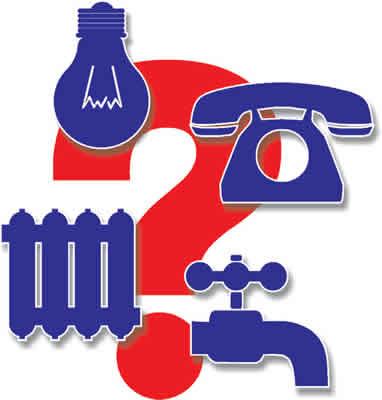 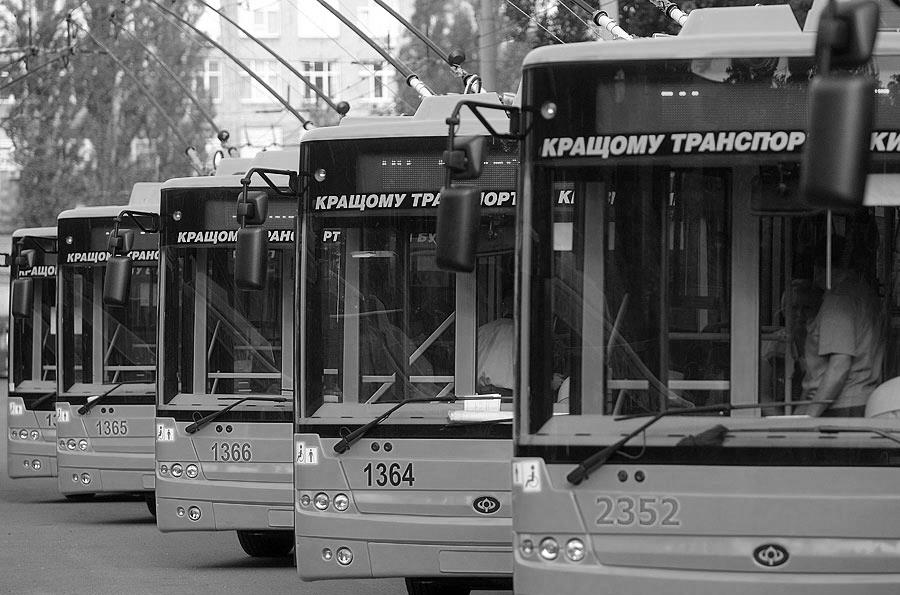 Ступінь розвитку громадського транспорту
Громадський транспорт забезпечує пересування жителів міста, тому його робота й ступінь розвитку є важливим показником комфортності міста.
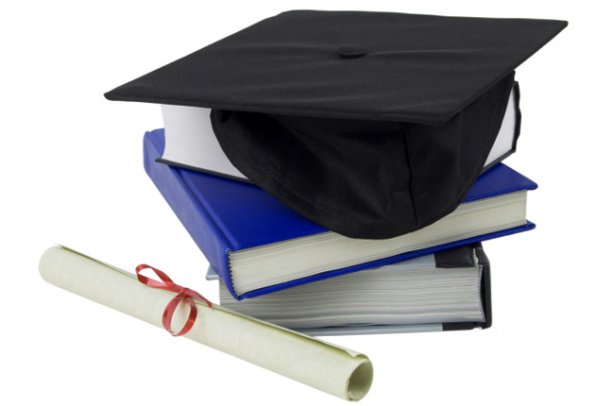 Рівень освіти
Рівень освіти є одним з показників комфортності життя. Доступ до якісної освіти, її безкоштовність тощо. Все це в комплексі є важливим фактором оцінювання рівня життя.
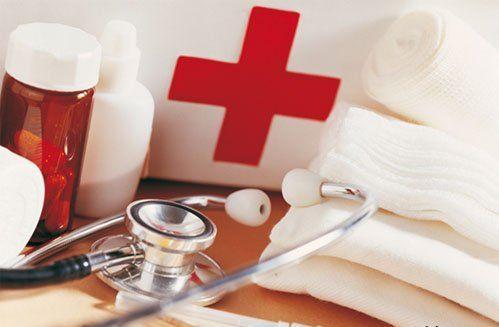 Рівень охорони здоров’я
Кількість лікарень, доступність медичних послуг, якість наданої допомоги, швидкість обслуговування – при занедбанні будь-якого з цих показників життя в місті стає некомфортним й незручним
Демографічний стан
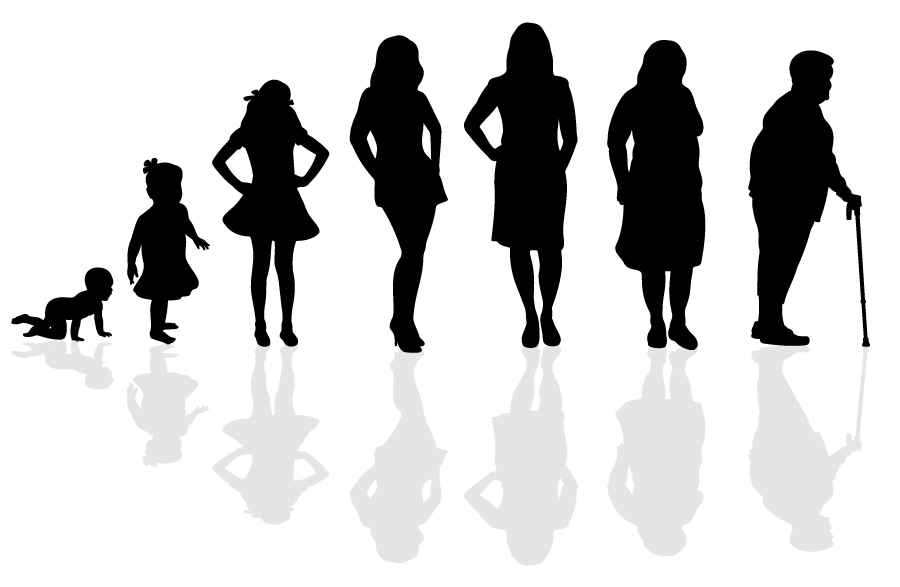 Смертність й народжуваність, приріст й спад населення, захворюваність й середній вік людей – ці показники характеризують міста з точки зору жителів, що там живуть.
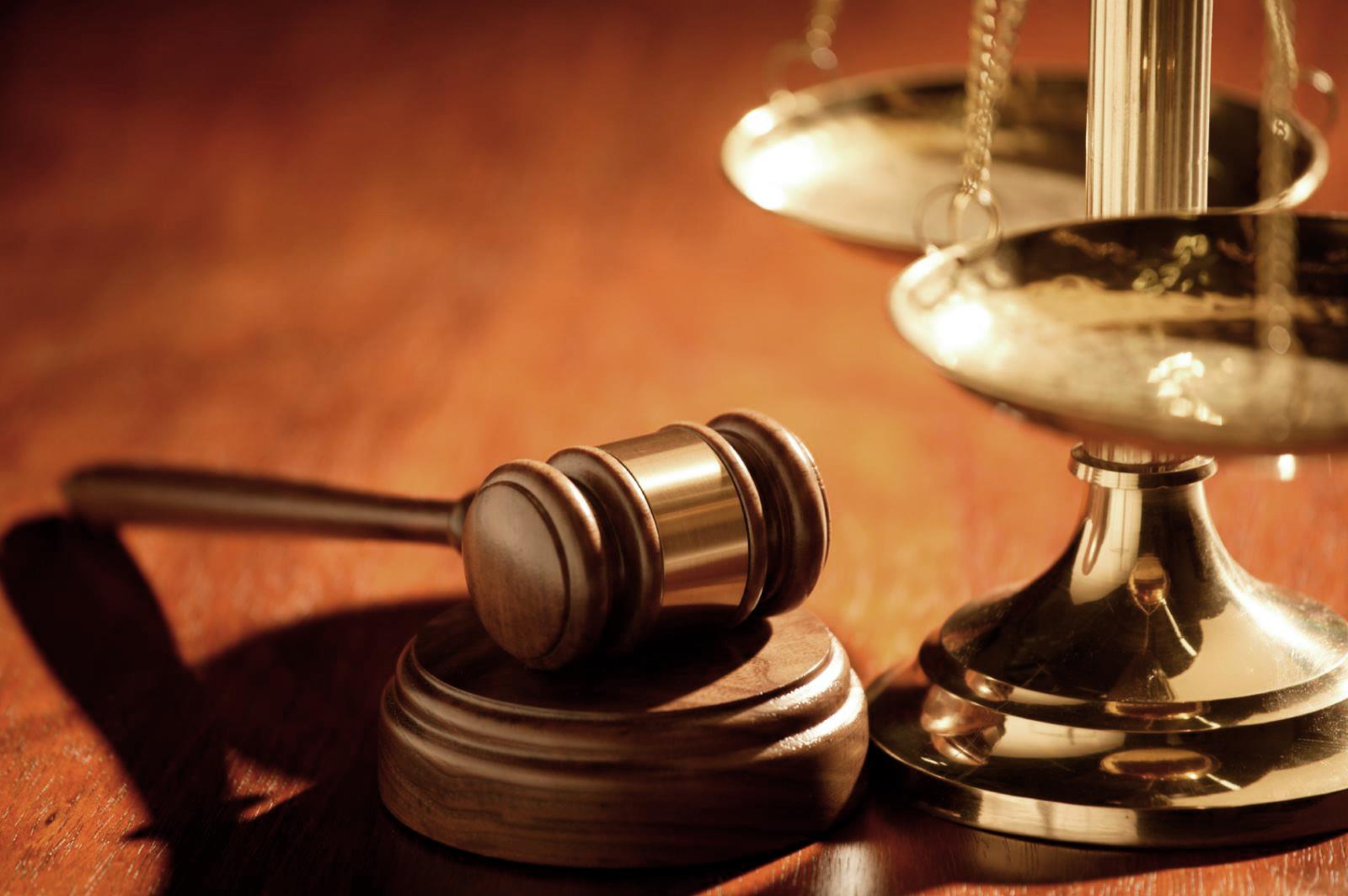 Стан правоохоронної системи
Безпека населення є одним з пріоритетних показників комфорту міста. Людина, яка почуває себе в цілковитій безпеці й захищеності – почуває себе комфортно.
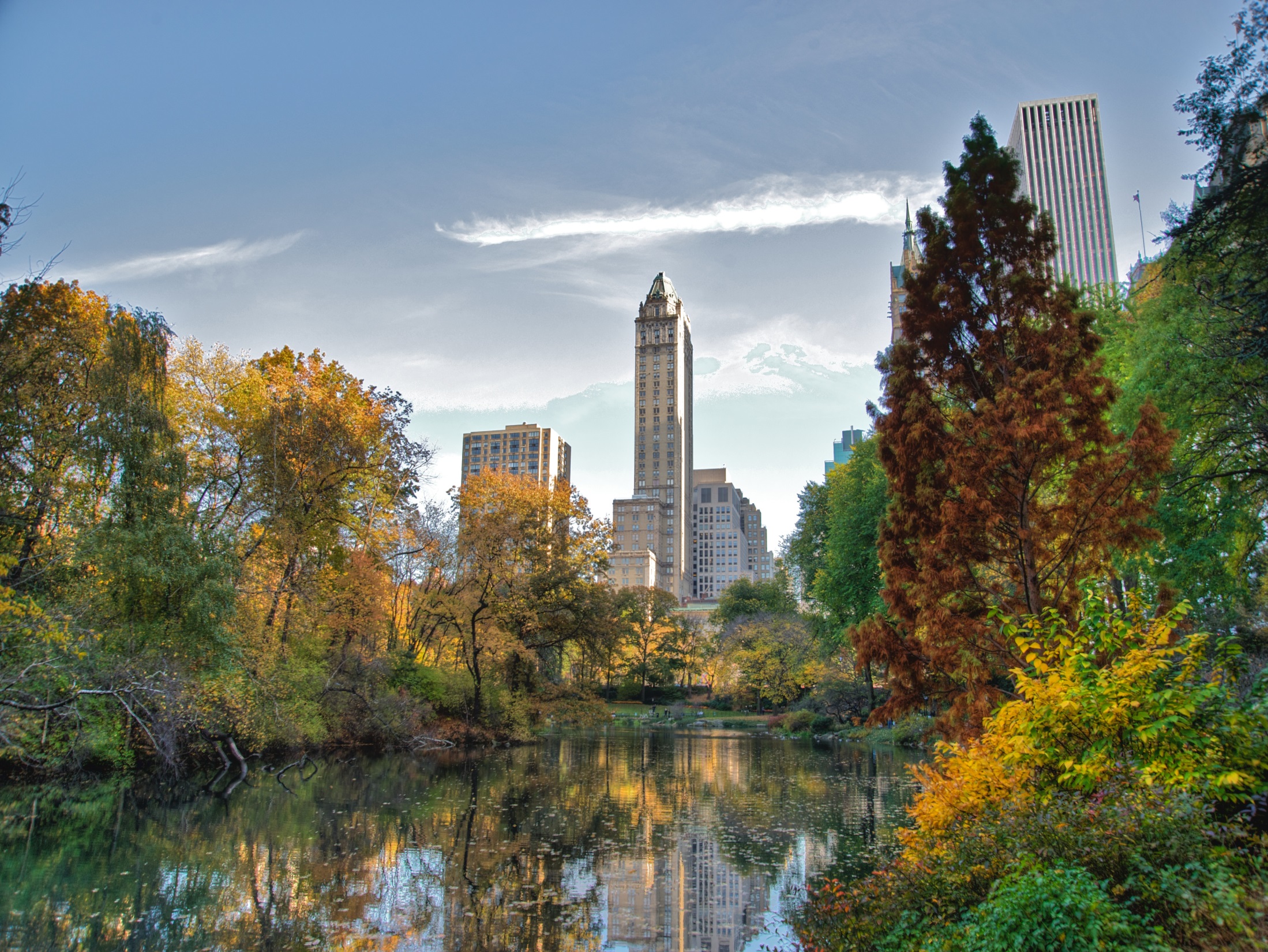 Стан навколишнього середовища
Стан навколишнього середовища є невід’ємною рисою комфортності людини, тому при оцінці рівня комфортності, стану навколишнього середовища надається досить пріоритетне місце